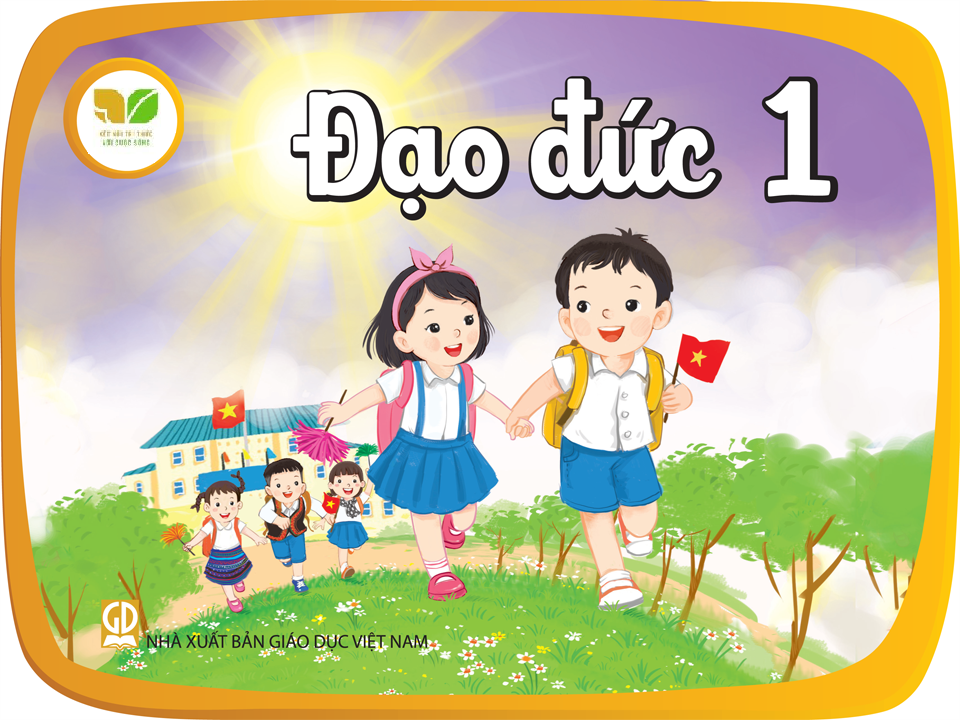 Bài 20
KHông nói dối
Khởi động
Câu chuyện: CẬU BÉ CHĂN CỪU
Khám phá
Kể chuyện theo tranh:
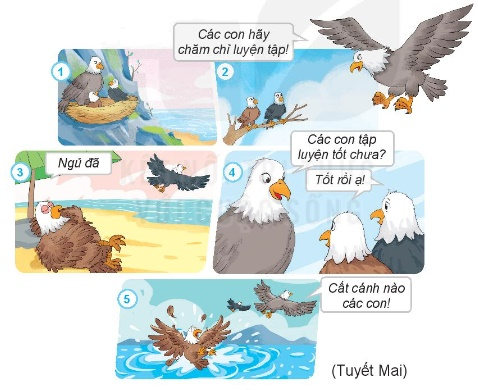 Khám phá
Qua câu chuyện, em hãy cho biết:
- Đại bàng nâu đã nói dối mẹ điều gì? Vì nói dối, đại bang nâu nhận hậu quả như thế nào?
- Theo em, vì sao chúng ta không nên nói dối?
Luyện tập
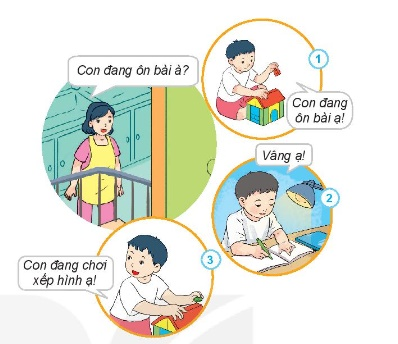 Em sẽ chọn cách nào? Vì sao ?
Luyện tập
Đã có khi nào em nói dối chưa? Khi đó em cảm thấy như thế nào?
Vận dụng
Em sẽ nói gì với cô giáo khi ở trong tình huống sau?
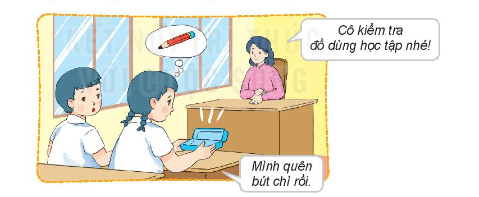 Vận dụng
Em luôn nói lời chân thật.
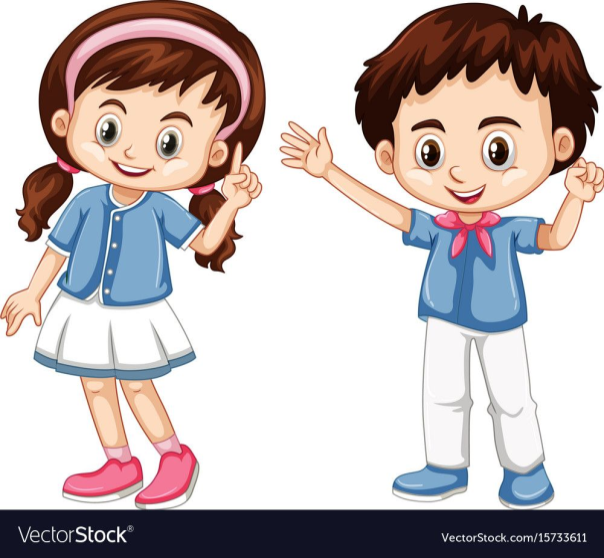 Miệng xinh nói lời thật thà
Thầy yêu, bạn mến, mẹ cha vui lòng.
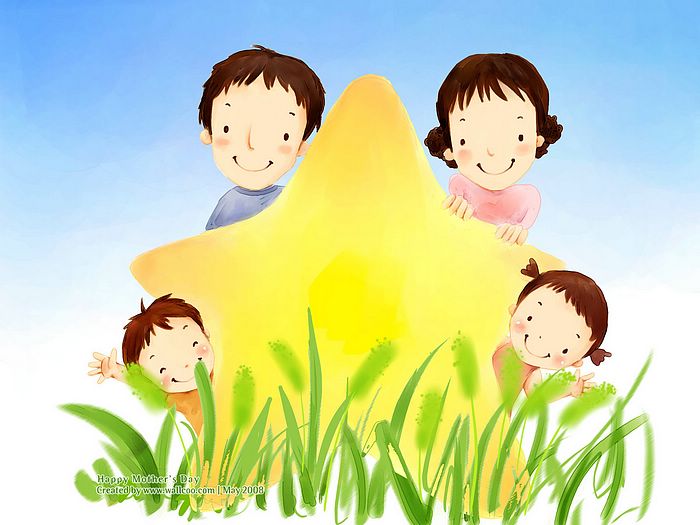 Chóc thÇy c«, c¸c con cïng 
gia đình m·i m·i 
h¹nh phóc !